Central Florida Cares Health System
Incident Report Training
Compliance Department
Contractual requirement
DCF General Contract:
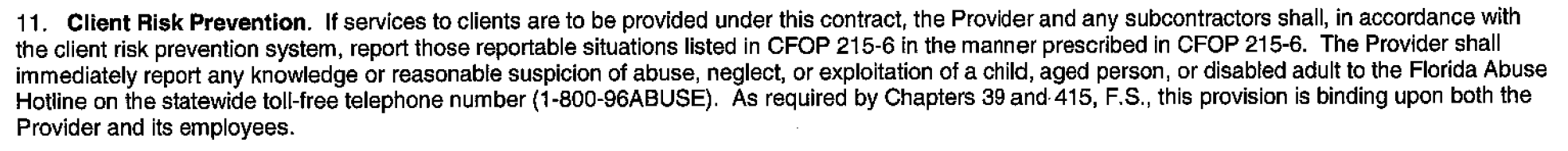 CFCHS GHME1 Contract:
Provider’s Contract-Exhibit B: Required Reports
2
Incident Reporting systemsCFCHS IRMS vs. DCF IRAS
DCF Incident  Reporting Analysis System (IRAS): CFCHS CIO will provide login credentials and instructions for downloading Cisco AnyConnect VPN
CFCHS Incident Reporting Management System (IRMS): CFCHS Risk Management Specialist will provide User ID, password, and instructions
Disabling Access: Providers  must notify  CFCHS Chief Information Officer (MLupton@cfchs.org), within 24 hours, the need of employee access removal  to DCF or CFCHS data systems. This should be done by filling out the DCF Database Access Request Form available at Resources for Other DCF Applications | Florida DCF (myflfamilies.com)
3
Accessing  REPORTING Systems- What's New
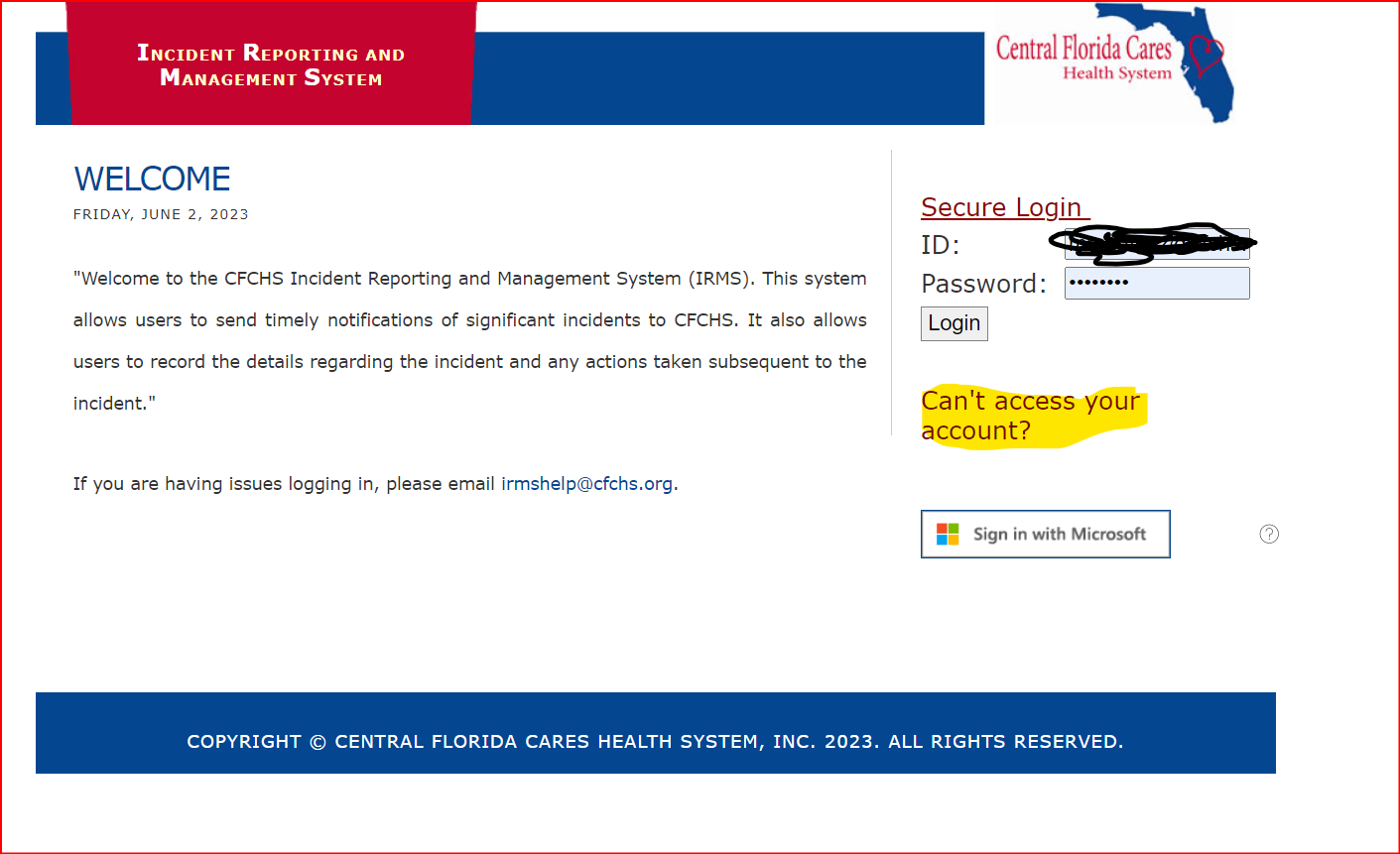 4
DCF Incident Reporting and Analysis System (IRAS)
Report In DCF IRAS all reportable events as categorized in CFOP 215-6  
When an event meeting CFOP 215-6 criteria occurs and is tied  to CFCHS  you are to Select CFCHS as the ME in incidents that involve from the drop down 
CFCHS funded  individuals served 
Provider employees
Facilities
Any incident that has, or potentially could have, a significant impact on clients, the provider, the community, CFCHS or DCF.
The description of the incident should include as much detail as possible (max count  of 500)   
Provide:  What, When, Where, Who, How
Do not include Name of persons Involved
Notify CFCHS via phone call at (407)985-3568 within 4 hours of   discovery of the incident if the incident is:
Severe 
Possibly life threatening 
There is actual or potential media involvement
Interruption of program services at the facility
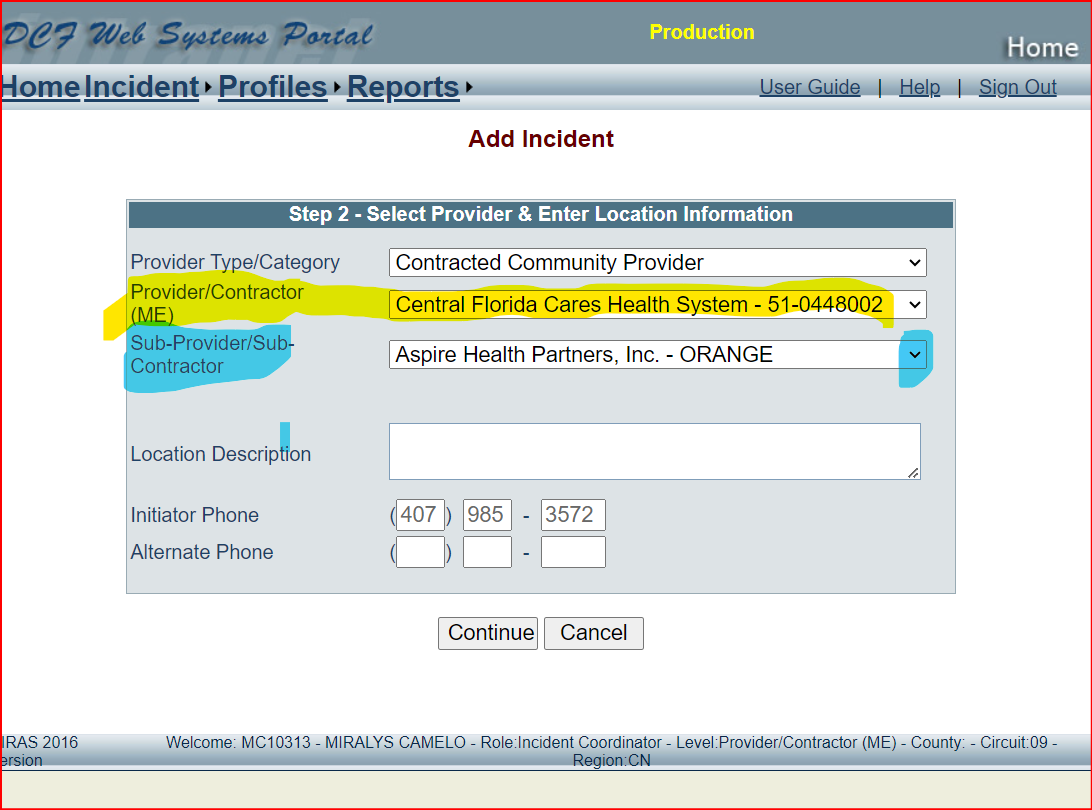 5
CFCHS Incident Reporting Management System (IRMS)
Most fields mirror  the DCF IRAS system.
Site where the incident report follow up takes place.
IRMS notifies you of comments (questions via cell phone text message or e-mail)
Answer follow up questions as soon as possible and no later than five (5 business days. Document if info not available yet.
Some additional fields
Guardian or Parental Notification 
Limited PHI for non-funded individuals 
Allows document upload- OIG Notifications, DCF HIPAA Summary Form, and Decision Tree-
Provide Information on the agency’s action steps to prevent similar occurrences and mitigate risk.
If the provider has no incidents to report, please complete the attestation in IRMA within the first 5 days of the following  month.
6
Incidents involving individuals with  funding sources other than CFCHS still  need to be reported to IRAS if the provider is  licensed by the DCF (SA) or designated as a Baker Act Receiving Facility. In those situations, do NOT report under CFCHS, but directly under the provider’s name.
Exception-Employee Misconduct
IMPORTANT
7
Dcf Operating Procedures(CFOP) guiding Incident reporting
CFOPs available at Search | Florida DCF (myflfamilies.com)
8
CFOP215-6 Categories
Report within one business day in DCF IRAS
9
[Speaker Notes: Categories under CFOP 215-6 and required to be reported within one business day of incident occurrence]
Death
Report deaths of
Active inpatient, 
Active outpatient
If a death occurs within 30 days of discharge. 
Do not report deaths of individuals who have been discharged more than 30 days ago, unless there is media involvement.  
Individual’s death while at a state hospital
Report if still providing any type of services to the individual, as they would still be considered as receiving services of the provider (FACT, Forensic Case Management, etc.) or if within 30 days of discharge.

Complete the “Cause of Death” section and update the incident when the autopsy results are available.
10
Employee arrest
215-6 f. –”The arrest of an employee of the Department or its contracted or licensed service provider for a civil or criminal offense.”
Train employees to report to HR any arrest.
DCF and the provider will receive notification of  an employee arrest since the AHCA Clearinghouse and law enforcement agencies databases are now connected. 
Report within one business day of receiving the notification
11
Employee misconduct
CFOP 215-6:
Work-related conduct or activity of an employee of the Department or its contracted or licensed service providers that results in potential liability for the Department; death or harm to an individual served; abuse, neglect or exploitation of an individual served; or results in a violation of statute, rule, regulation, or policy.  
Includes CFOP 180-4
”Suspected or confirmed allegations of wrongdoing by an employee or contractor of the Department.”
Applies to all employees of DCF, contracted providers, and subcontracted providers.
Report alleged incident and follow up the reported info with verified details once report has been submitted 
Please include ALL employee misconduct issues (not restricted to CFCHS funded programs, staff may rotate within different programs/units AND issues of employee misconduct may get media involvement).
12
CFOP 180-4 OIG NotificationsAllegations of Suspected or confirmed employee wrongdoing
Report within two business days
form CF 1934, available in DCF Forms)
13
How to report to the OIG?1. DCF Form CF 19342. http://www.dcf.state.fl.us/admin/ig/rptfraud1.shtml 3. IG.Complaints@myflfamilies.com
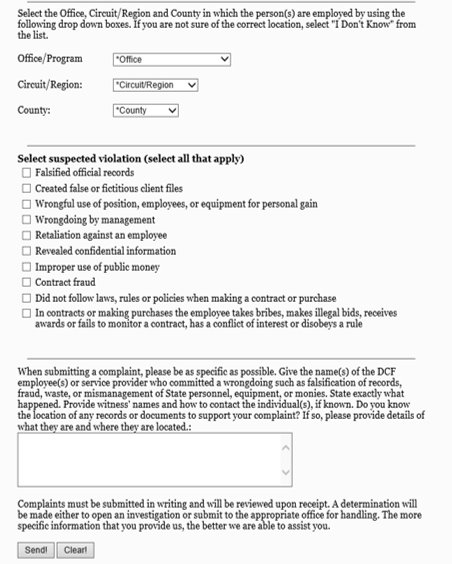 14
Security Incident-Unintentional CFOP 50-2 Security of Data and information Technology Resources Breach Related
15
Significant Injury
Could be to Staff or to Individual(s) served
Includes “Severe bodily trauma”
Must be as a result of work- related activity for staff
Injury caused by self harm 
No need to report:
Minor situations that are addressed at the provider level
If send-offs for medical clearance are precautionary, requested, or caused by medical conditions but do not involve severe bodily trauma. 
Do report if hospitalization is required after further medical assessment.
16
Elopement
CFOP 215-6, 5.
(1) The unauthorized absence beyond four hours of an adult during involuntary civil placement within a Department-operated, Department-contracted or licensed service provider.
(2) The unauthorized absence of a forensic individual's served  on conditional release in the community.
(3) The unauthorized absence of any individual in a Department contracted or licensed residential substance abuse and/or mental health program.
Does this include AMA clients?
If the individual's served  is part of a residential program or inpatient, then “elopement" applies to them. Elopement does not apply to outpatient.
17
Other
CFOP 215-6, 5.
Any major event not previously identified as a reportable critical incident but has, or is likely to have, a significant impact on  the Department, or its provider(s). These events may include but are not limited to:
(1) Human acts that jeopardize the health, safety, or welfare of individuals such as kidnapping, riot, or hostage situation;
(2) Bomb or biological/chemical threat of harm to personnel or property involving an explosive device or biological/chemical agent received in person, by telephone, in writing, via mail, electronically, or otherwise;
(3) Theft, vandalism, damage, fire, sabotage, or destruction of state or private property of significant value or importance;
(4) Death of an employee or visitor while on the grounds of the Department or one of its contracted or licensed providers;
(5) Significant injury of a visitor (who is not an individual served ) while on the grounds of the Department or one of its contracted, designated, or licensed providers; or,
(6) Events regarding Department program and/or persons served of contracted or licensed service providers that have led to or may lead to media reports.
18
In the “Description” field include a complete summary of the incident no longer than 500 characters. Additional information should be included in the “Comments” section. 
Do NOT include PHI as part of the incident description.
Include in DCF IRAS that the guardian was notified
The Subject of Incident = Recipient (person who got injured whose PHI might have been compromised, etc.) 
The “Possible Responsible Person”=Actor (individual who caused the injury, exposed the PHI, etc.) 
Submit only one incident for each event, even when several people are involved.
No need to report medical appointments for pregnant women, or hospital send-off for delivery if in residential facility
No need to report initiation of a Baker Act unless there are injuries, facility damage, or alteration of service provision involved, or person served elopes after admission.
Reminders…
19
Ask for assistance…
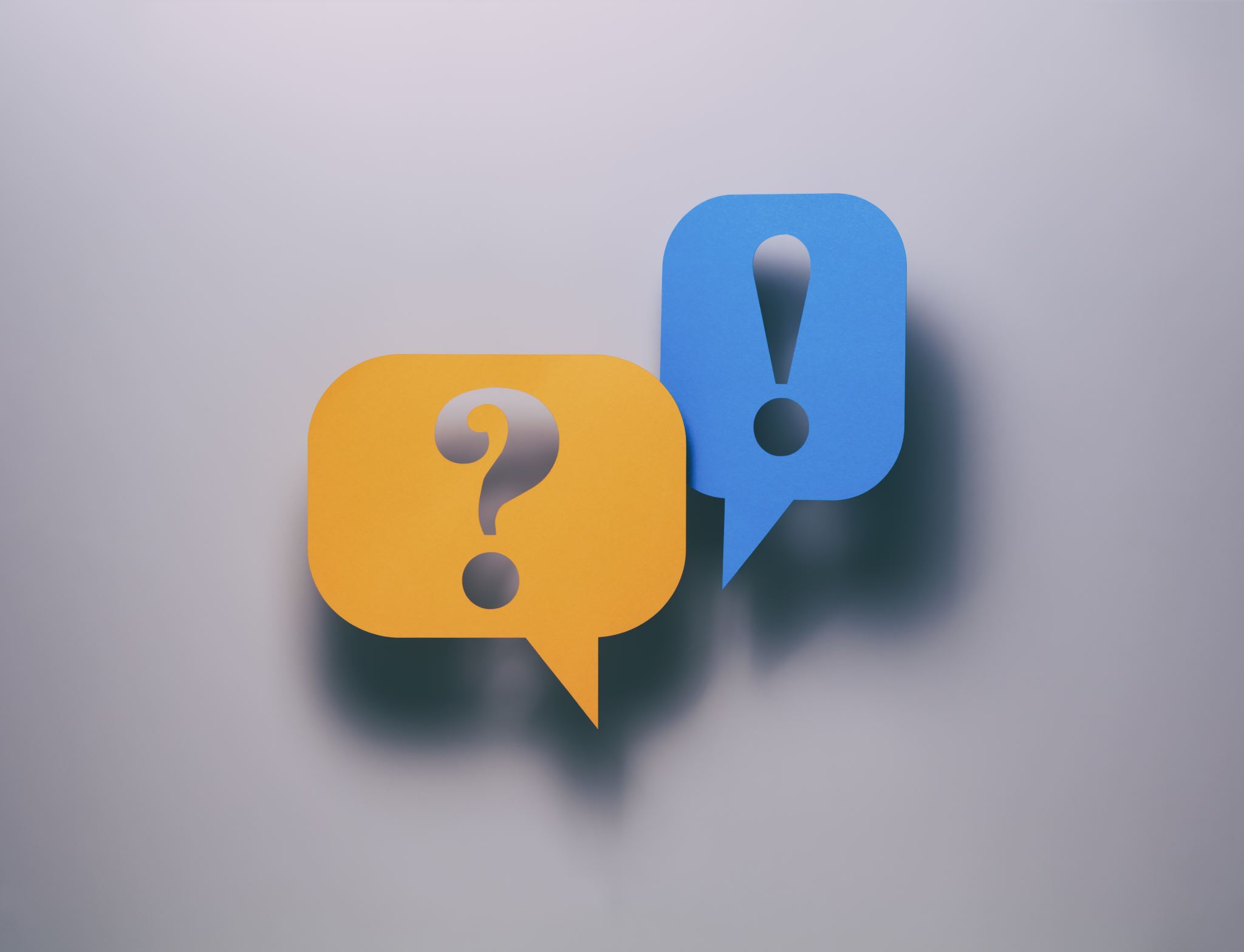 If there are incidents outside of what is specifically stated in the  CFOPs or left to discretion due to the "impact on individual, provider and/or Department" then the provider can consult with either CFCHS or the Department.
20
Questions
still need help…   contact  CFCHS Compliance Dept 
 Miralys Martinez 
Risk Management Specialist mmartinez@cfchs.org

Geovanna Gonzalez
Compliance Director ggonzalez@cfchs.org

THANK YOU
21